To Kill a Mockingbird
Ms. G’s notes!
Chapter 1
Who is involved?
Scout (Jean Louise Finch)
Jem (Jeremy Finch)
Atticus
Jack and Alexandria
Calpurnia
Old Mr. Radley
Mrs. Radley
Nathan Radley
Arthur “Boo” Radley
Chapter 1
Where and When
1933 during the Great Depression
Maycomb, Alabama (fictional town)
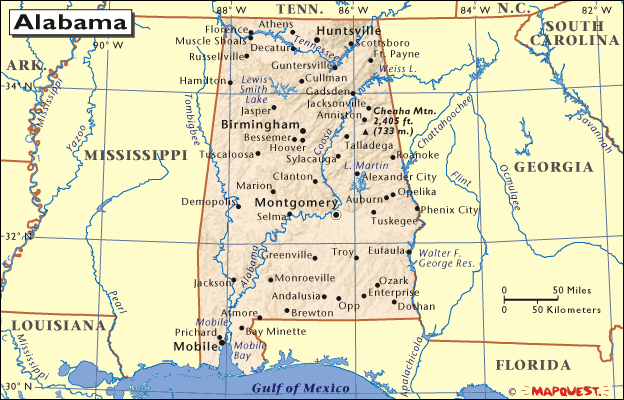 Chapter 1
“Maycomb was an old town, but it was a tired old town when I first knew it. In rainy weather the streets turned to red slop . . . bony mules hitched to Hoover carts flicked flies in the sweltering shade of the live oaks on the square. Men’s stiff collars wilted by nine in the morning. Ladies bathed before noon, after their three-o’clock naps, and by nightfall were like soft teacakes with frostings of sweat and sweet talcum. . . . There was no hurry, for there was nowhere to go, nothing to buy and no money to buy it with, nothing to see outside the boundaries of Maycomb County. But it was a time of vague optimism for some of the people: Maycomb County had recently been told that it had nothing to fear but fear itself.”
Page 5
What we know about Maycomb
Scout’s introductory description of Maycomb. 

Scout emphasizes the slow pace, Alabama heat, and old-fashioned values of the town, in which men wear shirt collars, ladies use talcum powder, and the streets are not paved, turning to “red slop” in the rain. 

This description situates Maycomb in the reader’s mind as a sleepy Southern town; Scout even calls it “tired.” 

“We have nothing to fear but fear itself” is the most famous line from Franklin Roosevelt’s first inaugural speech, made after the 1932 presidential election. From this clue, it is reasonable to infer that the action of the story opens in the summer of around 1933.
What happened in Chapter 1
Narrated by Jean Louise Finch (Scout)
Scout starts to explain the circumstances that led to the broken arm of her older brother, Jem
Goes into family history: First of her ancestors to come to America was a fur trader named Simon Finch, who fled England to escape religious torment.  He established a successful farm on the banks of the Alabama River.
The farm was known as Finch’s Landing
What happened in Chapter 1
First to make living away from the farm was Scout’s father, Atticus Finch, who became a lawyer in nearby town of Maycomb.
Brother, Jack went to medical school in Boston
Sister, Alexandria stayed to run the landing
What happened in Chapter 1
Atticus’ wife died when Scout was 2 from a heart attack
Have Calpurnia (cook) to look after house and help him out
In the summer of around 1933, Charles Baker Harris (Dill) moves in next door and stays with Miss Rachel Haverford (aunt)
When the 3 friends get bored, Dill suggest that they attempt to lure Boo Radley, a mysterious neighbor, out of his house
What happened in Chapter 1
Arthur “Boo” Radley lives in the run-down Radley house
Scout recounts how, as a boy, Boo got in trouble with the law and his father imprisoned him in the house as punishment
Wasn’t heard of much, until stabbed father with scissors
Old Mr. Radley refused to have his son committed to an asylum
Old man died, so Boo’s brother, Nathan, lives with him now
What happened in Chapter 1
Dill is fascinated and tries to convince Finch children to lure Boo outside
Dill dares Jem to run over and touch the house and Jem does it
Scout thinks she sees the shutter move slightly
What happened in Chapter 2
New characters introduced
Miss Caroline Fisher (Scout’s teacher)
Walter Cunningham
Miss Blount (6th grade teacher)
What happened in Chapter 2
Dill leaves after the summer
Jem takes Scout to school
Miss Caroline concludes the Atticus must have taught Scout to read
Jem explains that Miss Caroline is trying out a new way of teaching
Miss Caroline and Scout get into an argument about the Cunningham’s (poor farmers, who won’t take anything unless they can pay you back)
Slaps Scout’s hands with a  ruler
Analysis of Chapter 2
Scout’s unpleasant day at school:
Reader sympathizes with Scout
Offers introduction to Maycomb’s social ladder (we see different social classes)
Plays on theme of children and education
Chapter 3
New characters introduced
Little Chuck (“another member of the population who didn’t know where his next meal was coming from, but he was a born gentleman.” pg. 26)
Burris Ewell
What happened in Chapter 3
At lunch (“dinnertime”) Scout rubs Walter’s nose in the dirt for getting her in trouble
Jem invites him for lunch
Walter and Atticus talk about farm conditions (“like two men”)
Scout criticizes Walter for putting molasses on his meat and veggies
Calpurnia scolds and slaps her, telling her to be a better hostess
What happened in Chapter 3
Back at school, Miss Caroline sees a “cootie” crawl out of Burris Ewell’s hair
Burris Ewell is a boy who is even poorer and less respectful than the Cunninghams
Burris only comes to school on the first day to avoid trouble with the law
Leaves the classroom, making rude comments to Miss Caroline
What happened in Chapter 3
At home, Atticus follows Scout outside to ask her if something is wrong. 
She says she doesn’t want to go to school, and suggests that he could teach her himself.
Atticus replies that the law demands that she goes to school, but he promises to keep reading to her, as long as she does not tell her teacher about it.
Chapter 3
“You never really understand a person until you consider things from his point of view…until you climb into his skin and walk around in it.”
Pg. 30
Atticus gives Scout a crucial piece of moral advice that governs her development for the rest of the novel.
Chapter 4
New characters:
Cecil Jacobs (school friend “who lived at the far end of our street next door to the post office. [W]alk[ed] a total of one mile per school day to avoid the Radley Place and old Mrs. Henry Lafayette Dubose.” pg. 35)
Mrs. Dubose “lived two doors up the street from us; neighborhood opinion was unanimous that Mrs. Dubose was the meanest old woman who ever lived.” pg. 35)
What happened in Chapter 4
Almost the end of the school year
2 pieces of gum and “Indian-Head” pennies in tree by Radley tree
Dill back for the summer
Tire rolled into Radley’s place (Scout thinks heard laughing)
“Boo Radley Game”
Act out Radley family drama
Atticus catches them and Jem lies that it’s not about the Radleys
Chapter 5
New characters:
Miss Maudie Atkinson (“She was a widow, a chameleon lady who worked in her flower beds in an old straw hat and men’s coveralls…She loved everything that grew in God’s earth.” pg. 42)

Miss Stephanie Crawford (town gossip)
What happened in Chapter 5
Jem and Dill grow closer, leaving Scout out

Scout spends time with Miss Maudie Atkinson (childhood friend of Jack Finch)

She tells Scout that Boo Radley is still alive (hasn’t seen him “carried out yet”) and it is her theory that Boo is the victim of a harsh father, a “foot washing” Baptist (so devout in religion that everything is a sin).  

Meanwhile, Jem and Dill plan to give a note to Boo inviting him out

Atticus catches them and orders them to “stop tormenting that man.”
Miss Maudie
Atticus’s wife is dead, leaving Miss Maudie as a principal maternal figures. 

Offers Scout understanding instead of criticizing her for wearing pants and not being ladylike.
Chapter 6
Jem and Dill want to peek in shutters of Radley house
Gun shot
Lost Jem’s pants in fence
Commotion down the road (shot at a negro)
Dill makes up lie about Jem’s pants (playing strip poker)
Say bye to Dill
Jem goes back to get pants
Chapter 7
Pants mysteriously mended (poorly)
Present in knothole: ball of gray twine
Scout is unhappy in second grade, but Jem says school gets better
Find more presents: soap resembles Scout and Jem, gum, spelling bee medal, old pocket watch (where are these gifts coming from?)
Filled with cement one day
Ask Mr. Radley if he filled it and he said yes, the tree is dying
The Radleys
Miss Maudie said that Old Mr. Radley was a “foot-washing” Baptist (incredibly devout in religion) 
No fun because that was considered a sin

Can we assume that Nathan Radley (Boo’s older brother) is the same?

Where do we see this in Chapter 7?
Connecting to the Novel
Who is prejudiced against in the novel? Why?

Discuss the quote: “You never really understand a person until you consider things from his point of view … until you climb into his skin and walk around in it” (pg. 30)
Chapter 8
New Characters:
Eula May – Maycomb’s leading telephone operator
Mr. Avery – Lives across from Mrs. Dubose and had a sneezing fit

Winter in Maycomb causes school to be closed
Old Mrs. Radley died of natural causes
Makes a snowman that looks like Mr. Avery and Atticus tells them to disguise it
Miss Maudie’s house is on fire (flue in kitchen)
Blanket on Scout (Boo put it there)
Despite having lost her house, Miss Maudie is cheerful the next day.
Another Theme Emerges
In a world in which is plagued by cruelty, prejudice, and hatred, goodness can prevail in the form of sympathy, and understanding, as demonstrated by how the townspeople’s willingness to help one another.
Both the snow and the fire bring out the best in people—school is canceled, Scout and Jem build a fine snowman, the neighbors help save Miss Maudie’s belongings, and Miss Maudie perseveres after her house is destroyed.
Chapter 9
Cecil Jacobs reappears (calls Atticus a “nigger lover”)
Atticus is “defending a Negro – his name is Tom Robinson…He’s a member of Calpurnia's church…She says they’re clean-living folks” (pg. 75)
Judge John Taylor assigned the case to him
Scout asks if Atticus is going to win it, and he replies, “No, honey.”

Why would Atticus say no outright?  How much support will Atticus get from the community and his family?
Atticus’ Support?
The townspeople are unwilling to limit their displays of anger to Atticus; Scout and Jem become targets as well. 

The town of Maycomb, whose inhabitants have been presented so far in a largely positive light, suddenly turn against the Finches, as the ugly, racist underbelly of Southern life exposes itself. 

Even members of Atticus’s own family—Alexandra and her obnoxious grandson—condemn his decision to defend Tom Robinson.
Scout faces Cecil in the schoolyard and he says, “My folks said your daddy was a disgrace an’ that nigger oughta hang from the water-tank.” (page 76)

Scout “dropped her fists.” 

What does this tell us about Scout’s relationship with her father?
Chapter 9
Christmastime and Uncle Jack (Atticus’ brother) visits (kids like him)
Uncle Jack told Scout not to swear unless used at a necessary time
Go to Finch’s Landing on Christmas Day
Aunt Alexandra (married to Uncle Jimmy), had a son named Henry, who had a boy named Francis (8 years old and is “boring”)
Aunt Alexandra is another maternal figure for Scout.  
Aunt Alexandra “was fanatical on the subject of [Scout’s] attire.  [Scout] could not possibly hope to be a lady if [she] wore breeches…Aunt Alexandra’s vision [consisted of] playing with small stoves, tea sets, and wearing a Add-A-Pearl necklace.” (pg. 81)

What are our feelings towards Aunt Alexandra?
Compare her to Miss Maudie 
Compare her to Uncle Jack
Chapter  9
Francis calls Dill down
Says “he just gets passed around from relative to relative, and Miss Rachel keeps him every summer” (pg. 82)

What has Dill said about his father in previous chapters?  Why do you think he lies about his family?
Francis says that Alexandra (his grandma) “says it’s bad enough [Atticus] lets you all run wild, but now he’s turned out a nigger-lover we’ll never be able to walk the streets of Maycomb again.  He’s ruinin’ the family, and that’s what he’s doin’.” (pg. 85)

Southern feelings emerging?
Chapter 9
Beats him up
Gets spanked by Uncle Jack for swearing
Mad at Uncle Jack, because he never listened to her side of story
Talk it out, and Uncle Jack gets mad at Francis
Later, Scout overhears Atticus and Jack talking about children
“When a child asks you something, answer him, for goodness’ sake.  But don’t make a production of it.  Children are children, but they can spot an evasion quicker than adults, and evasion simply muddles ‘em.” pg. 87

What does this statement tell us about Atticus?
He further says that “Scout’s got to learn to keep her head and learn soon, with what’s in store for her these next few months.  She’s coming along, though.  Jem’s getting older and she follows his example…All she needs is assistance sometimes.” pg. 88


What does this statement say about Scout?
Chapter 10
New character:
Heck Tate (Maycomb’s sheriff)

Atticus older than other fathers (reads rather than goes hunting or fishing)
Got air rifles
Atticus tells them to shoot tin cans, but he knows they will go for birds, so shoot all the blue jays you want, but …
	“…Remember it’s a sin to kill a mockingbird.” 
	 That was the only time I ever heard Atticus say it was a sin to do something, and I asked Miss Maudie about it.
	“Your father’s right,” [Miss Maudie] said.  “Mockingbirds don’t do one thing but make music for us to enjoy…but sing their hearts out for us.  That’s why it’s a sin to kill a mockingbird.” (pg. 90)
Just as mockingbirds do not harm people but only “sing their hearts out for us,” Boo does not harm anyone; instead, he leaves Jem and Scout presents and covers Scout with a blanket during the fire.
Continuation of Chapter 10
Mad dog appears (Tim Johnson – was the town’s dog)
Atticus returns home with Heck Tate and Atticus shoots it from a great distance
Miss Maudie tells Jem and Scout that as a young man, Atticus was known as “one-shot Finch”
Scout wanted to brag, but Jem said if Atticus wanted them to know, he would have told them
Final Thoughts from Chapter 10
When we went home I told Jem we’d really have something to talk about at school on Monday.  
	“Don’t say anything about it, Scout,” he said.  “…I reckon if he’d wanted us to know it, he’da told us…”
	“Maybe it just slipped his mind,” I said.
	“Naw, Scout, it’s something you wouldn’t understand.  Atticus is real old, but I wouldn’t care if he couldnt’ do a blessed thing.” 
	Jem picked up a rock and threw it jubilantly at the carhouse.  Running after it, he called back: “Atticus is a gentleman, just like me!” (page 98-99)
Mrs. Dubose
Description on page 106-107
	“She was horrible.  Her face was the color of a dirty pillowcase, and the corners of her mouth glistened with wet, which inched like a glacier down the deep grooves enclosing her chin. Old-age liver spots dotted her cheeks, and her pale eyes had black pinpoint pupils.  Her hands were knobby, and the cuticles were grown up over her fingernails.  Her bottom plate was not in, and her upper lip protruded; from time to time she would draw her nether lip to her upper plate and carry her chin with it.  This made the wet move faster.  
	I didn’t look any more than I had to.”
Chapter 11
New Character:
Jessie – Mrs. Dubose’s maid/nurse

Mrs. Dubose shouts at Jem and Scout as they pass by
Atticus warns Jem to be a gentleman to her because she is old and sick
One day she tells the kids that Atticus is not any better than the “niggers and trash he works for,” and Jem loses his temper
Jem takes Scout’s baton and destroys all of her camellia bushes
As punishment, Jem must go and read to her
Mrs. Dubose dies a little more than a month after Jem’s punishment ends.
Chapter 11
Atticus reveals to Jem that she was addicted to morphine and that the reading was part of her successful effort to combat the addiction

	…She said she meant to break herself of it before she died, and that’s what she did.
	Jem said, “You mean that’s what her fits were?”
	“Yes, that’s what they were.  Most of the time you were reading to her I doubt if she heard a word you said.  Her whole mind and body were concentrated on that alarm clock.  If you hadn’t fallen into her hands, I’d have made you go read to her anyways.  It may have been some distraction.” (page 111)

Atticus gives Jem a box from Mrs. Dubose (a single white camellia lies in it)
	“I think that was her way of telling you – everything’s all right now, Jem, everything’s all right.” (page 112)
Jem still doesn’t quite understand that both evil and good can be in the same person
Chapter 12
New Characters:
Lula (criticizes Calpurnia)
Reverend Sykes (welcoming)
Zeebo (Calpurnia’s eldest son)
Helen Robinson (Tom Robinson’s [accused] wife)
Chapter 12
Jem is 12 and feels that Scout is pestering him and she should act more like a girl
“Mrs. Dubose was not cold in her grave…Overnight, it seemed, Jem had acquired an alien set of values and was trying to impose them on me.” (page 115)

Scout looks forward to Dill’s arrival, but unfortunately isn’t coming this year
Has a new father (presumably, his mother has remarried) 

Atticus travels to state capital (Birmingham) for two weeks for work
Chapter 12
Calpurnia takes children to her church, a “colored” church, that Sunday
“I don’t want anybody sayin’ how I don’t look after my children.” (page 118)

Called “First Purchase” because it was bought with the first earning of freed slaves
Chapter 12
Lula criticizes Cal for bringing white children to church

Why was this woman angry?  Have you ever felt unwelcome somewhere?  Or felt that you did not belong or did not fit in somewhere?

Revered Sykes welcomes them saying that everyone knows their “father”
Chapter 12
No money for hymn book, so Zeebo reads a line then the music “swelled” around them

Take up collection for Tom Robinson’s wife, Helen (no one leaves until $10 is collected)
Scout asks Reverend Sykes why she can’t work.  She goes on to say that “It was customary for field Negroes with tiny children to deposit them in whatever shade there was while their parents worked – usually the babies sat in the shade between two rows of cotton.  Those unable to sit were strapped papoose-style on their mother’s back, or resided in extra cotton bags.” (page 123)
Chapter 12
After the service, Scout learns from Cal that “Old Mr. Bob Ewell accused him of rapin’ his girl an’ had him arrested an’ put in jail.” (page 124)

Jem goes on to ask why they sing like they do (linin’).  Cal says that they can’t afford books, plus not everyone can read. 

Jem also questioned the way Cal talked at church.  Cal said, “Suppose you and Scout talked colored-folks’ talk at home it’d be out of place, wouldn’t it?  Now what if I talked white-folks’ talk at church, and with my neighbors?” 
When the children return home, find Aunt Alexandra waiting for them
Chapter 12 Analysis
Scout’s and Jem’s journey to Calpurnia’s church is the reader’s first glimpse of the black community in Maycomb, which is portrayed in an overwhelmingly positive light. 

An air of desperate poverty hangs over the church—the building is unpainted, they cannot afford hymnals, and the congregation is illiterate—yet the adversity seems to bring the people closer together and creates a stronger sense of community

Lee introduces this community at a crucial time.  By casting a positive light on this community, it emphasizes the racist attitude from Maycomb’s whites right before the trial begins.
Chapter 12 Analysis
This visit to the church brings Calpurnia to center stage in the novel

Her character serves as the bridge between two worlds 

Not only does class distinction divide the two races, but language does as well
Chapter 12 Analysis
This theme emerges again:
Put yourself in another’s skin
Glimpse at the black community 


Because of racial prejudice, Maycomb community will take Ewell’s word (bad reputation) over a black man’s (good reputation)
Chapter 13
Aunt Alexandra will stay with children for a while to give them a “feminine influence”

Maycomb gives her a fine welcome (bake her cakes and invite for coffee)

Talks of “family consciousness” and how it is an integral part of life in Maycomb (old town where same families lived for generations)

Even though she may appear overbearing, she demonstrates pride in her family
Chapter 13
Alexandra orders Atticus to lecture them on the subject of their ancestry

Atticus grew serious and said, “Your aunt has asked me to try and impress upon you and jean Louise that you are not from run-of-the-mill people, that you are the product of several generations’ gentle breeding…and you should try and live up to your name.” (page 133).

In this attempt, he appears to have changed, and makes Scout cry
Chapter 14
Scout asks what rape is, and Atticus tells her

The topic of the children going to Cal’s church last week came up

Aunt Alexandra says that will not happen again
Chapter 14
Alexandra tries to get rid of Cal and Atticus refuses by saying, “She’s a faithful member of this family and you’ll simply have to accept things the way they are” (page 137)

Jem tells Scout not to antagonize Alexandra (does it in a condescending way).  Scout gets angry at being lectured and attacks him.
Chapter 14
Dill hiding under bed (thought it was a snake)

Dill recites this narrative: “Having been bound in chains and left to die in the basement…by his new father, who disliked him, and secretly kept alive on raw field peas by a passing farmer who heard his cries for help…” (page 140)

Tells real story, which involves him taking 13 dollars from mom’s purse, caught a train, walked, and then picked up by a cotton wagon
Chapter 14
Jem “broke the remaining code of our childhood” (page 141) and tells Atticus

Atticus goes next door to Miss Rachel

 Scout and Dill talk 
Dill’s account of his family troubles reminds both Scout and the reader of the Finch household’s good fortune. Atticus is a wonderful father, and Aunt Alexandra’s faults result from caring too much rather than too little. Dill’s parents have neglected him, perhaps the greatest offense a parent can commit.
Chapter 15
New Characters:
Mr. Cunningham (Walter’s father)
Mr. Underwood (owns the newspaper)

A week after Dill’s arrival, a group of men come to Atticus’ house (talk of the trial)

Trial is nearing, Tom is moved to Maycomb jail, but concerns about a lynch mob have arisen
Chapter 15
Atticus takes the car into town in the evening (usually walks a lot)

Jem (suspicious), Scout and Dill follow him

See that Atticus was sitting in front of Maycomb jail, reading a newspaper

Kids decide to go home and not bother him
Chapter 15
At that moment, four cars drive into Maycomb and park near jail

Group of men get out and one demands that Atticus move away from the jailhouse door

Atticus refuses

Scout runs out and finds this is a different group of men than those that came to their house
Chapter 15
Jem and Dill follow
Atticus orders Jem to go home and Jem refuses
This scene marks Jem’s transition from boy to man, as he stands beside Atticus and refuses to “go home,” since only a child would do so. 
Though he disobeys his father, he does so maturely. He understands Atticus’ difficult situation with regard to the case and consequently fears for Atticus’s safety. 
Nevertheless, the confrontation is dominated by Scout’s innocence, which is demonstrated by her convo with Mr. Cunningham about his son.
Chapter 15
Scout recognizes Mr. Cunningham, father of Walter Cunningham

Talks to him about entailment (he was not the clear owner of his land and thus could neither sell it nor mortgage it to raise money) and tells him to say “hey” to Walter
Chapter 15
Mr. Cunningham, suddenly ashamed, tells Scout he will say “hey” and tells the men to clear out

They depart, and Mr. Underwood speaks from a nearby window where he is positioned with a double barreled shotgun and says, “Had you covered all the time, Atticus.”
Chapter 16
New characters:
Mr. Dolphus Raymond (wealthy man who is involved with a black woman, and has mixed children)

Trial begins the next day

People from all over the country flood the town 

Everyone makes an appearance in the courtroom, except for Miss Maudie, who refuses to go
Chapter 16
Jem, Scout and Dill wait for most of the crowd to enter the courthouse, so that they can slip in at the back and prevent Atticus from noticing them

They waited too long, but Revered Sykes lets them sit in the balcony where black people are required to sit

Mr. Dolphus Raymond sitting with them (has mixed children – Jem says “They don’t belong anywhere.  Colored folks won’t have ‘em because they’re half white; white folks won’t have ‘em ‘cause they’re colored, so they’re just in-betweens” page 161)

Judge Taylor oversees the court
Chapter 17
New characters:
Mr. Gilmer (assigned as prosecution of TR trial)
Mayella Ewell
Bob Ewell

Mr. Gilmer questions Heck Tate (1st on stand) when Bob Ewell urged him to go to the Ewell house.  When Tate got there, Ewell told him that his daughter had been raped.

Tate found Mayella bruised and beaten and she said Tom Robinson raped her
Chapter 17
Atticus cross examines Tate, who admits that no doctor was summoned, and tells Atticus that Mayella’s bruises were concentrated on the right side of her face

Tate leaves the stand and Bob Ewell is called
Chapter 17
Ewells
Live behind the town garbage dump in a tin-roofed cabin with a yard full of trash.  No one is sure how many children Ewell has, and the only orderly corner of the yard is planted with well-tended geraniums rumored to belong to Mayella.
Reflection
The Ewell’s are very low in Maycomb society.  They are uneducated and people don’t want to associate with them.  

Can you think of any people like that in our own society?  

Do you have people in your own life that you really would rather not associate with?
Chapter 17
Ewell testifies that he was coming out of the woods with a load of kindling when he heard his daughter “screamin’ like a stuck hog inside the house” (page 172)

Reached the house, looked in the window and saw Tom Robinson raping her

Robinson fled, and Ewell went into the house, saw that his daughter was ok, and ran for the sheriff
Chapter 17
Atticus’ cross-examination is brief

Asks Mr. Ewell why no doctor was called (too expensive and no need), and then has Ewell write his name

Bob Ewell, the jury sees, is left-handed-and a left-handed man would be more likely to leave bruises on the right side of a girl’s face
Chapter 18
Trial continues, with the whole town glued to the proceedings

Mayella, who testifies next, is reasonably clean – by the Ewell’s standards – and obviously terrified (19 years old)
Chapter 18
Says she called Tom inside the fence and offered him a nickel to break up a dresser for her

Once he got inside the house, he took advantage of her
Chapter 18
Atticus calling her “ma’am” and “Miss Mayella” and she takes offence (“What on earth was her life like?” page 182)
Chapter 18
Find out more of Mayella: 7 siblings, reads as well as father, mother has been dead for a long time

Relief check far from feeding the family (assume father drank it away anyways), shoes out of strips of old tires, hauled water in buckets from a spring, perpetual colds)

Said father is alright, except when he drinks

Says, “My paw’s never touched a hair o’ my head in my life” (page 184).
Chapter 18
Gets back to the case

Atticus then asks her why she didn’t put up a better fight, why her screams didn’t bring the other children, and most important, how Tom managed the crime (has a useless left hand from a cotton gin when he was a boy)
Chapter 18
Atticus pleads with Mayella to admit that there was no rape, that her father beat her

She shouts at him and yells that the courtroom would have to be a bunch of cowards not to convict Tom

Bursts into tears and refuses to answer any more questions
Chapter 18
Mayella is a kind of mockingbird, injured beyond repair by the forces of ugliness, poverty, and hatred that surround her. 

Lee’s presentation of Mayella emphasizes her role as victim—her father beats her and possibly molests her, while she has to deal with her unhelpful siblings. 

She has lacked kind treatment in her life to such an extent that when Atticus calls her Miss Mayella, she accuses him of making fun of her. 

She has no friends, and Scout seems justified in thinking that she “must have been the loneliest person in the world.”
Chapter 18
In the recess that follows, Mr. Underwood notices the children up in the balcony, but Jem tells Scout that he won’t tell Atticus about them being there – although he might include it in the social section of the paper

Prosecution rests and Atticus calls only one witness – Tom Robinson
Chapter 19
Tom is 25, has 3 kids and received 30 days for disorderly conduct (got into a fight with a man who tried to cut him)

Tom says he always passes Ewell house on way to work (picks cotton for Mr. Link Deas)

Mayella often asked to do chores

She asked him to come inside to fix a door

Was inside and nothing wrong with door, and no kids around
Chapter 19
Said she sent them to buy ice cream with money she had saved

She asked him to lift a box from the dresser and then she grabbed his legs, which scared him, so he jumped down

Hugged him and asked him to kiss her
Chapter 19
“She says she never kissed a grown man before… what her papa do to her don’t count.” (page 194)

Father appeared and called her a whore, and threatened to kill her

Tom fled (“He would not have dared strike a white woman under any circumstances and expect to live long, so he took the first opportunity to run – a sure sign of guilt.” (page 195)
Chapter 19
Link Deas, Tom’s white employer, declares that in 8 years of work, he has never had any trouble with Tom

Judge expels him from courtroom for interrupting
Chapter 19
Mr. Gilmer cross-examines Tom

Gets to admit strength (could choke a woman)

Asks why he helps her with chores

Said felt sorry for her (black people aren’t supposed to feel sorry for a white person)
Chapter 19
Dill cries and Scout takes him out of the courtroom

Dill tells Scout of Mr. Gilmer’s rude treatment of Tom during questioning “I don’t care one speck.  It ain’t right, somehow it ain’t right to do ‘em that way.  Hasn’t anybody got any business talkin’ like that – it just makes me sick.” page 199)

See Mr. Dolphus Raymond
Chapter 20
Mr. Dolphus Raymond is drinking from a paper sack

Offers Dill a drink and Scout warns to only take a little

Find it’s just Coca-Cola

Tells the kids that he pretends to be a drunk to provide the other white people with an explanation for his lifestyle, when in fact, he enjoys his life
Chapter 20
Dill and Scout return to courtroom

Atticus making closing remarks and appeals to the jury

No medical evidence only a shaky testimony of two unreliable witnesses (Ewells)

Evidence suggests that Ewell, not Robinson beat Mayella
Chapter 20
Makes own comments
Mayella, lonely and unhappy, committed the unmentionable act of lusting after a black man and then concealed her shame by accusing him of rape after being caught

As Atticus finishes, Calpurnia comes into the courtroom
Chapter 21
Calpurnia hands Atticus a note telling him that his children have not been home since noon.

Mr. Underwood says they are in the colored balcony

Beg to be allowed to stay for the verdict
Chapter 21
Go home and eat dinner and come back to find that the jury continues to deliberate

Now it’s after eleven and the jury enters

Scout remembers that a jury never looks at a man they have convicted, and she notices that the twelve men do not look at Tom as they file in and deliver a guilty verdict
Chapter 21
The racist jury would never, under any circumstances, acquit a black man accused of raping a white woman.
Chapter 21
The courtroom begins to empty, and as Atticus goes out, everyone in the colored balcony rises in a gesture of respect

“Miss Jean Louise, stand up, your father’s passin’”
Chapter 22
Jem cries against the injustice of the verdict

The next day, Maycomb's black population delivers an avalanche of food to the Finch household
Chapter 22
Outside, Miss Stephanie, Mr. Avery and Miss Maudie talk of the trail

Miss Maudie saves the kids from Miss Stephanie’s prying questions by offering them cake
Chapter 22
Jem thought that the people in Maycomb were the best in the world, but, having seen the trial, he doesn’t think so anymore

Miss Maudie points out that there were people who tried to help, like Judge Taylor, who appointed Atticus to the case instead of the regular public defender.  

She adds that the jury’s staying out so long constitutes a sign of progress in race relations 

“We’re making a step – it’s just a baby step, but it’s a step”  (page 216).
Chapter 22
As the kids leave Miss Maudie’s, Miss Stephanie runs over to tell them that Bob Ewell approached their father that morning, spat on him and swore revenge.
Reflection
Bob Ewell spits in Atticus’ face and swears that he will get revenge on him no matter how long it takes.  
Have you ever wanted to seek revenge on someone?  
What ended up happening? 
 How did you feel about it?  
Would you have handled the situation differently if you could do it over again?
Chapter 23
Bob Ewell’s threats are worrisome to everyone except Atticus
Atticus tells Jem and Scout that because he made Ewell look like a fool, Ewell needed to get revenge

“Too proud to fight, you nigger-lovin’ bastard?” 
“No, too old,” replied Atticus and put his hands in his pocket. (page 217)
Chapter 23
Atticus tells Jem to “stand in Bob Ewell’s shoes a minute. I destroyed his last shred of credibility at that trial, if he had any to being with.  The man had to have some kind of comeback, his kind always does.” page 218
Chapter 23
Tom sent to another prison seventy miles away
Atticus feels he has a good chance of being released
Scout asks what happens if he loses, and Atticus says he will go to the electric chair, as rape is a capital offence in Alabama
Atticus tells Jem that a white man’s word always beats a black man’s and that they were lucky to have the jury out so long
Chapter 23
In fact, one man wanted to acquit Tom (Cunningham) 
This demonstrates that an uneducated white man is able to see beyond his racial prejudice

Scout then says she wants to invite Walter Cunningham to dinner

Alexandra forbids it, telling her that the Finches do not associate with trash

“The thing is, you can scrub Walter Cunningham till he shines, you can put him in shoes and new suit, but he’ll never be like Jem.  Besides, there’s a drinking streak in that family a mile wide.  Finch women aren’t interested in that sort of people.” (page 224)
Chapter 23
Jem and Scout talk

Jem reveals his minimal growth of chest hair and tells Scout that he is going to try out for football in the fall

After being unable to figure out why people go out of their way to despise each other, Jem suggests Boo Radley does not come out of his house because he does not want to leave it.
Chapter 24
One day in August, Aunt Alexandra invites her missionary circle to tea

Scout, wearing a dress, helps Calpurnia bring in the tea and Aunt Alexandra invites Scout to stay

They first discuss the plight of the poor Mrunas, an African tribe being converted to Christianity, and then talk about how their own black servants have behaved badly since the trial
Chapter 24
Page 232:
“Gertrude, I tell you there’s nothing more distracting than a sulky darky.  Their mouths go down to here.  Just ruins your day to have one of ‘em in the kitchen.  You know what I said to my Sophy, Gertrude?  I said, ‘Sophy, you simply are not being a Christian today.  Jesus Christ never went around grumbling and complaining,’ and you know it did her good.”
Chapter 24
Atticus appears and calls Alexandra to the kitchen
Tells Cal, Scout, and Alexandra that Tom Robinson attempted to escape and he was shot 17 times.  
Takes Cal with him to tell Helen Robinson of Tom’s death
Return to tea, and act like nothing wrong
Chapter 25
It’s September and Jem and Scout on the porch
Scout about to squish a roly-poly bug
Jem says not to, because the bug didn’t do anything to harm her
Scout observes that he is becoming more and more like a girl
Chapter 25
Scout’s thoughts turn to Dill

Remember them saying that they accompanied Atticus to Helen’s house, where she collapsed even before Atticus could say that her husband was dead

News occupies Maycomb’s attention for 2 days

Everyone agrees that it is typical for a black man to do something irrational like try to escape
Chapter 25
Mr. Underwood writes a long editorial condemning Tom’s death as the murder of an innocent man (“He likened Tom’s death to the senseless slaughter of songbirds by hunters and children.” page 241)

The only other significant reaction comes when Bob Ewell is overheard saying that Tom’s death makes “one down and two more to go.”
Chapter 26
School starts
Jem and Scout begin to pass by Radley house everyday
Now too old to be frightened by the house, but Scout still wishes to see Boo just once
Chapter 26
At school, the shadow of the trial still hangs over her

Her 3rd grade teacher, Miss Gates, lectures the class on the wickedness of Hitler’s persecution of the Jews and on the virtues of equality and democracy.
Chapter 26
Scout listens and later asks Jem how Miss Gates can preach about equality when she came out of the courthouse after the trial and told Miss Stephanie Crawford that it was about time that someone taught the blacks in town a lesson (“I heard her say it’s time somebody taught ‘em a lesson, they were getting’ way above themselves, an’ the next thing they think they can do is marry us.” page 247)

Jem becomes furious and tells Scout never to mention the trial to him again.

Scout goes to Atticus for comfort
Chapter 27
Middle of October

Bob Ewell gets a job with one of the Depression job programs, but loses it a few days later due to laziness

Judge Taylor is home alone and hears someone prowling around

When he goes to investigate, he finds his screen door open and sees a shadow creeping away
Chapter 27
Bob Ewell begins to follow Helen Robinson to work, keeping his distance but whispering obscenities at her

Deas sees Ewell and threatens to have him arrested if he doesn’t leave Helen alone

Events worry Aunt Alexandra, who points out that Ewell seems to have a grudge against everyone connected with the case
Chapter 27
That Halloween, the town sponsors a party and play at the school

Attempt to avoid the unsupervised mischief of the previous Halloween (someone burglarized the house of two elderly sisters [Miss Tutti and Miss Frutti] and hid all of their furniture in their basement)
Chapter 27
The play is an “agricultural pageant” in which every child portrays a food

Scout wears a wire mesh shape to look like a ham

Atticus and Aunt Alexandra are too tired to attend, so Jem takes Scout to school
Chapter 28
Dark on the way to school

Cecil Jacobs jumps out and frightens Jem and Scout

Scout and Cecil wander around the crowded school, visiting the haunted house in a 7th grade classroom 

Pageant nears, so all of the kids go backstage
Chapter 28
Scout, falls asleep and misses her entrance

She runs onstage at the end, prompting Judge Taylor and many others to laugh

The women in charge of the pageant accuses Scout of ruining it

Scout is so ashamed that she and Jem wait until everyone leave before going home
Chapter 28
On walk back home, Jem hears noises behind them
Think it must be Cecil
Almost reach road when their pursuer begins running after them
Jem screams for Scout to run, but in the dark, hampered by her costume, she loses her balance and falls
Chapter 28
Something tears at the metal mesh, and she hears struggling behind her
Jem then breaks free and drags Scout almost all the way to the road before their assailant pulls him back
Scout hears a crunching sound and Jem screams
Chapter 28
Noise of struggling has ceased, Scout feels for Jem, finding only the figures of an unshaven man smelling of whiskey

She stumbles towards home, and sees, in the light of the street lamp, a man carrying Jem towards the house
Chapter 28
Scout reaches home, and Aunt Alexandra goes to call Dr. Reynolds

Atticus calls Heck Tate, telling him that someone has attacked his children

Alexandra tells Scout that Jem is unconscious, not dead
Chapter 28
Dr. Reynold says that Jem has a broken arm and a bump on his head

The man who carried him home is in the room, but she does not recognize him

Who is this man?

Heck Tate appears and tells Atticus that Bob Ewell is lying under a tree, dead, with a knife stuck in his ribs
Chapter 28
All of the clues in the novel to this point have suggested that Ewell would attack Atticus, not the children. 

But, as we realize in this scene, the cowardly Ewell would never have the courage to attack the best shot in Maycomb County

His sneaky, malicious attack on the children reveals how loathsome a man he is.
Chapter 29
Scout tells everyone what she heard and saw

Scout turns to the man who brought Jem back and really looks at him for the first time

“He had been leaning against the wall when I came into the room, his arms folded across his chest.  As I pointed he brought his arms down and pressed the palms of his hands against the wall.  They were white hands, sickly white hands that had never seen the sun, so white they stood out garishly against the dull cream wall in the dim light of Jem’s room” page 270

“Hey, Boo,” is what Scout said.
Chapter 30
All move down to the porch

Heck insists on calling the death an accident, but Atticus, thinking that Jem who killed Bob Ewell, doesn’t want his son protected from the law. 

 Heck corrects him – Ewell fell on his knife; Jem didn’t kill him
Chapter 30
Although Tate knows that Boo is the one who stabbed Ewell, Tate wants to hush up the whole affair, saying that boo doesn’t need the attention of the neighborhood brought to his door.
Chapter 31
Scout takes Boo upstairs to say goodnight to Jem and then walks him home. 

He goes inside his house, and she never sees him again. But, for just a moment, she imagines the world from his perspective.
Chapter 31
“I had never seen our neighborhood from this angle.” page 278

“Atticus was right.  One time he said you never really know a man until you stand in his shoes and walk around in them.  Just standing on the Radley porch was enough.” page 279
Chapter 31
She returns home and finds Atticus sitting in Jem’s room. He reads one of Jem’s books to her until she falls asleep.

Scout drowsily says, “Atticus, he was real nice...Most people are, Scout, when you finally see them.” page 281

“[Atticus] turned out the light and went into Jem’s room.  He would be there all night, and he would be there when Jem waked up in the morning.” pg 281